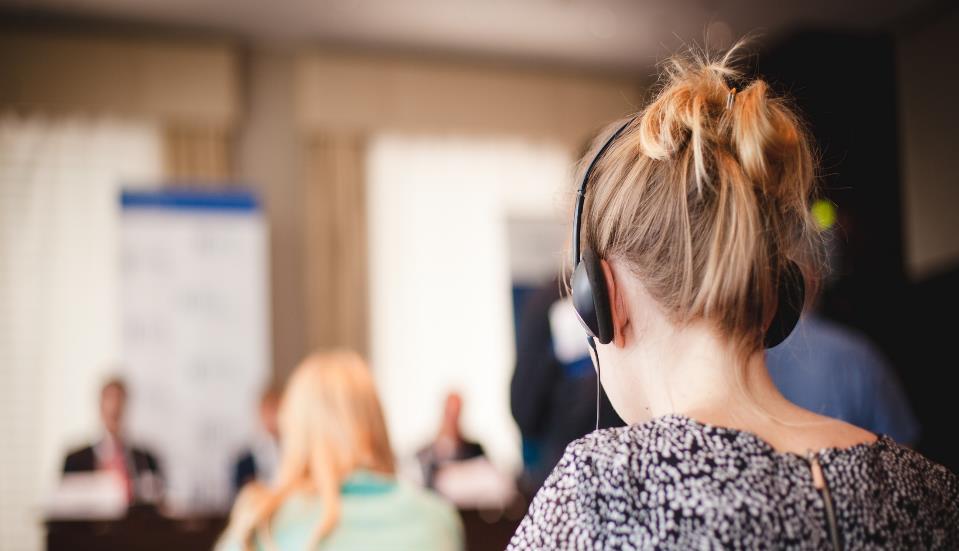 JASPERS offering for advisory and capacity building in the 2021-27 period
Maggio 2023
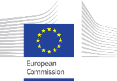 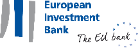 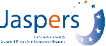 JASPERS
Chi siamo
Joint Assistance to Support Projects in European Regions, attivo dal 2006 
Partnership tra la Commissione Europea e la Banca Europea di Investimenti (BEI)
Fornisce gratuitamente assistenza tecnica e supporto al rafforzamento delle competenze per la preparazione e la valutazione di progetti finanziati dalla Politica di Coesione (inclusi JTF e CEF)
Attivo in in Italia dal 2015
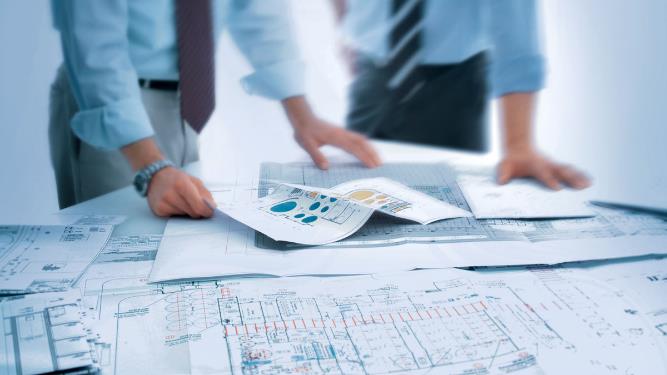 JASPERS
Settori e aree di attività
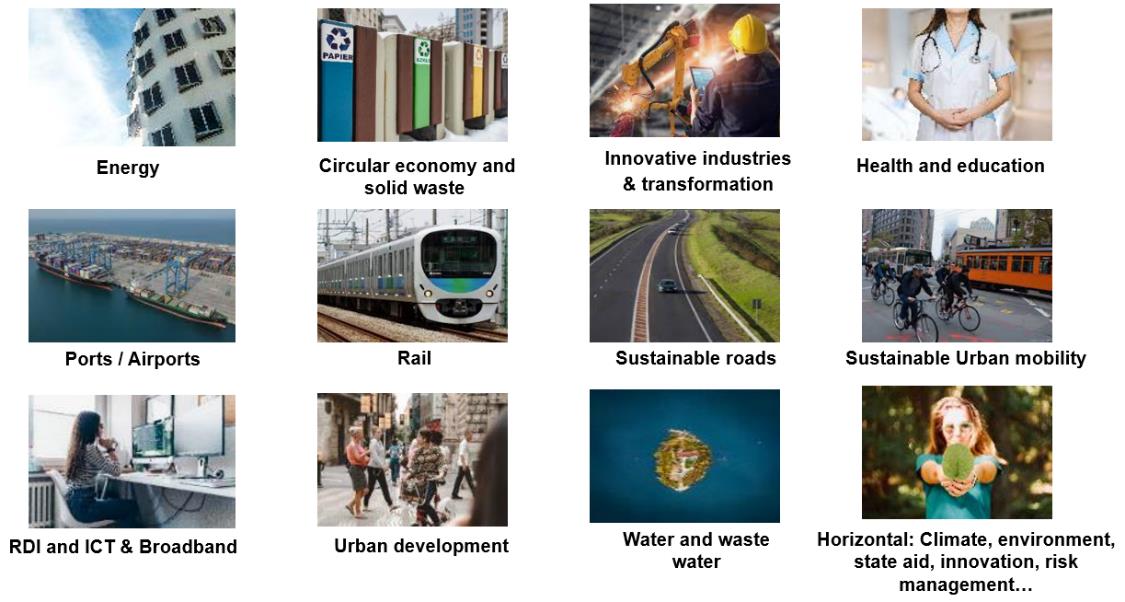 JASPERS
Capacity Building e tematiche orizzontali
Programma JASPERS Networking Platform (multi-paese) – formazione, condivisione esperienze e buone pratiche, peer exchanges e networking
Supporto dedicato negli Stati Membri – a richiesta, per specifici incarichi di capacity building/rafforzamento tecnico/amministrativo (comprese attività di train-the-trainers e rafforzamento istituzionale)
Advisory su tematiche orizzontali rilevati per la preparazione progetti – cambiamento climatico, aspetti ambientali, economici, pianificazione, tecnici, aiuti di stato
Sviluppo linee-guida tecniche (e.g. EC climate and sustainability proofing) e note tecniche specifiche per progetti
Portale condivisione conoscenze: https://jaspers.eib.org/knowledge/index
JASPERS
Incarichi attivi in Italia
Regione Campania (2): a) incarico per accompagnare la Regione nella preparazione del PR 2021-2027 (in particolare per la preparazione della pipeline di progetti in vari settori), e b) incarico per il rafforzamento amministrativo e tecnico nella preparazione dei Progetti principali da parte di vari Dipartimenti Regionali e dell’Ufficio Grandi Opere della Regione Campania.

Regione Calabria (2): a) incarico focalizzato sulla mobilità sostenibile regionale e preparazione dei parchi di progetti in linea con la Strategia Regionale, e b) incarico a sostegno della Regione nel rafforzamento delle capacità tecniche ed amministrative per la programmazione e la preparazione di progetti per il PR 2021-2027.

Regione Sardegna (2): a) un incarico sulla mobilità sostenibile regionale e preparazione dei parchi di progetti in linea con la Strategia Regionale, e b) incarico per accompagnare la Regione nella preparazione della pipeline multisettoriale di progetti, compreso il rafforzamento delle capacità tecniche ed amministrative per la programmazione e la preparazione di progetti – entrambi gli incarichi nell’ambito del PR 2021-2027.
JASPERS
Incarichi attivi in Italia (2)
Regione Sicilia (3): a) un incarico per la mobilità sostenibile regionale e la preparazione delle pipeline di progetti in linea con la Strategia Regionale, b) un incarico volto a sostenere la Regione nella preparazione della pipeline multisettoriale di progetti, compreso il rafforzamento delle capacità tecniche ed amministrative per la programmazione e la preparazione di progetti, ed c) un incarico per la definizione di un Piano di Azione Multisettoriale per l’Adattamento al Cambiamento Climatico e parco progetti collegati.
Regione Puglia (3): a) un incarico focalizzato sulla preparazione di interventi di efficienza energetica negli edifici pubblici finanziati con il PR 2021-2027, da implementare anche attraverso EPC (Energy Performance Contracting), b) un incarico a supporto alla Regione nell’attuazione dell’obiettivo legato alla dimensione urbana (PO5) nel PR 2012-2027) e c) un incarico focalizzato sul rafforzamento delle capacità per la verifica climatica e DNSH (in attivazione).
ACT (3): a) un incarico assignment di supporto alla finalizzazione del PON-Metro 2014-2020 e b) due assignment di supporto per il JTF – Regione Sardegna (Sulcis-Iglesiente) e Regione Puglia (Taranto) 
DipCoe (1): incarico per lo sviluppo di linee guida nazionali per la verifica climatica (in attivazione).
JASPERS
Contatti per l’Italia
Massimo MarraPrincipal Advisor/Capacity Building Coordinator
JASPERS Coordination and Capacity Building Division

m.marra@eib.org
Neri di VoloPrincipal Advisor/Sector Coordinator
Strategic Transport Advisory Division 



n.divolo@eib.org
Per maggior informazioni su JASPERS: http://jaspers.eib.org/